Milestones Review
Science & Social Studies
SCIENCE
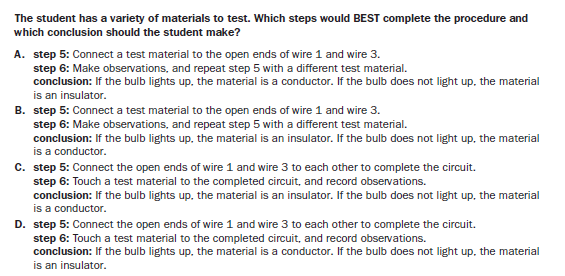 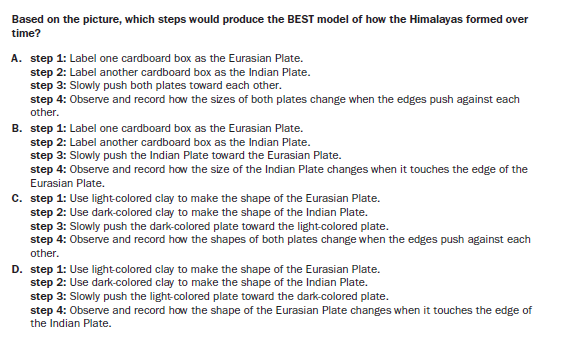 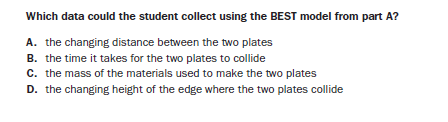 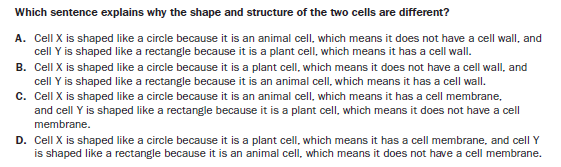 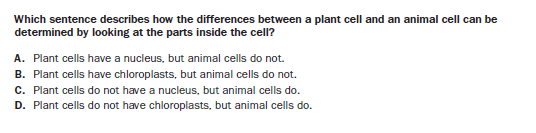 Social Studies
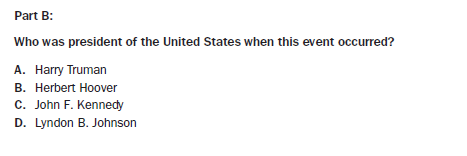 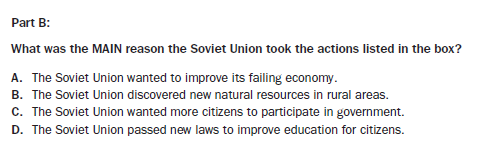